نکات مهم در ارزیابی کلی
امکان کاهش اثرات هاله ای و سایر خطاهای ذهنی با افزایش تعداد ارزیاب ها یا تعداد جلسات ارزیابی
استفاده از ارزیاب های با تجربه و قابل اعتمادتر به منظور بهبود میزان مفید بودن اطلاعات بدست آمده
استفاده از فرمهای بدون محور در مقایسه با فرمهای محور بندی شده موجب توجه بیشتر به مهارتهای عملی و غافل شدن از سایر توانمندی ها از جمله توانایی برقراری ارتباط و ... می شود.
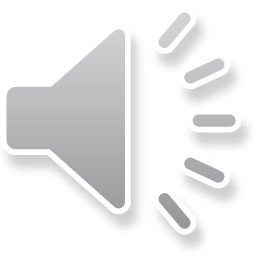 1
[Speaker Notes: استفاده از ارزیاب های قابل اعتمادتر به منظوربهبود میزان مفید بودن اطلاعات بدست آمده از این روش برای ارائه بازخورد به فراگیر و تصمیم گیری در مورد عملکرد وی]
ارزیابی 360 درجه (MSF)
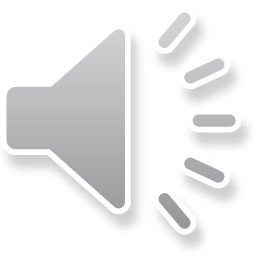 2
ارزیابی 360 درجه (MSF)
این روش با تکمیل پرسشنامه توسط افراد متعدد شامل: خود فرد، افراد بالاتر(Seniors)، پایینتر(Juniors) و هم سطح (Peers)، بیماران و خانوادۀ آنها انجام می شود.

اغلب توانایی هایی نظیر کار گروهی، برقراری ارتباط، مهارت های مدیریتی و قدرت تصمیم گیری در یک دوره زمانی را می توان بررسی نمود.
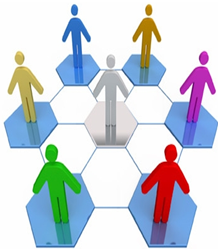 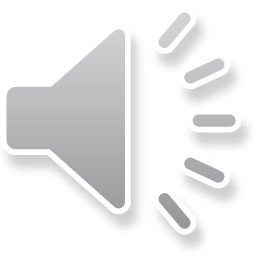 3
360 o
/MSF مزایا و محدودیت ها
مزایا
امکان ارزیابی عملکرد واقعی و رفتار فراگیران فراهم می شود.
ارزیابی به وسیله مشاهده کنندگان متعدد صورت می گیرد.

محدودیت ها
جمع آوری و تحلیل اطلاعات از تعداد زیادی از ارزیابان مشکل است.
ارزیابان ممکن است در نمره دهی به داوطلبان با عملکرد ضعیف دچار تردید شوند.
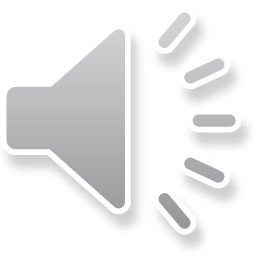 4
DOPS
Direct Observation Procedural Skill
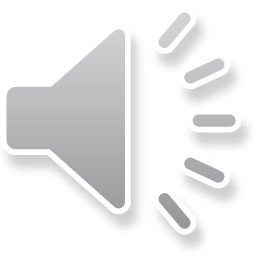 DOPS
Direct Observation
Procedural Skill
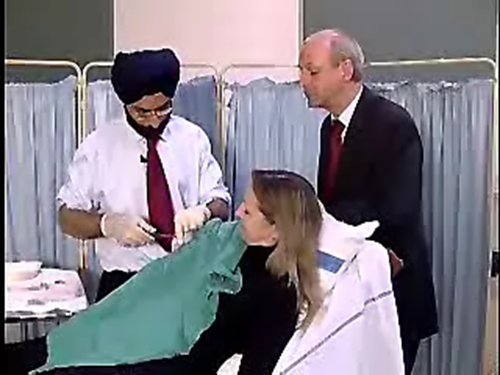 Trainer
Patient
Trainee
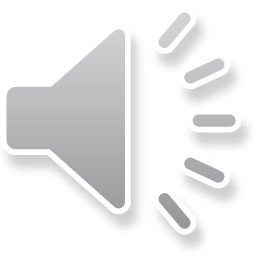 DOPSویژگی های
بیمار واقعی
محیط واقعی: بخش بستری، اتاق عمل، درمانگاه سرپايي، اورژانس
مهارت های تکنیکی
مشاهده مستقیم و تکمیل فرم : 15 دقیقه
ارائه بازخورد عینی و ساختارمند: 10-5 دقیقه
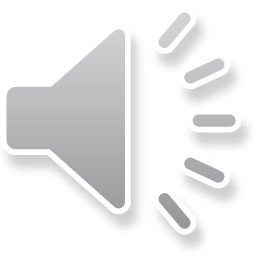 مزایا و محدودیت ها / DOPS
مزایا
ارزیابی در شرایط واقعی
بازخورد بر اساس رفتارهای واقعی و عینی
ردیابی میزان پیشرفت فراگیر با توجه به فرم و چک لیست
محدودیت ها
مستلزم انتخاب لیستی از پروسیجرهای مهم و مناسب
دشواری انتخاب بیمار مناسب 
اضطراب ناشی از مشاهده برای فراگیر
وقت گیر
دشواری ارائه بازخورد موثر
نمره دهی دشوار مخصوصا در ارزیابی های تراکمی
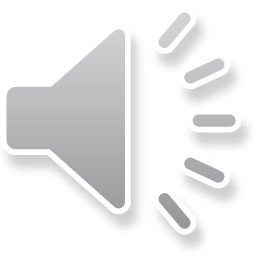 8
Mini-CEX
mini-clinical evaluation exercise
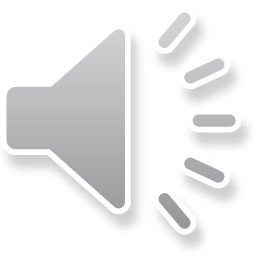 Mini-CEXویژگی های
از قدیمی ترین روش های ارزیابی مبتنی بر محل کار است
بیمار واقعی و محیط واقعی: بيمارستان، درمانگاه سرپايي، اورژانس
مهارت های بالینی، تعامل فراگیر با بيمار، شرح حال، معاينه، تشخيص و برنامه درماني، تعهد حرفه ای 
مشاهده فراگیر و تکمیل فرم
ارائه بازخورد عینی و ساختارمند
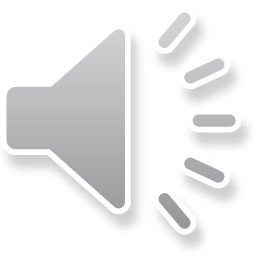 مزایا و محدودیت ها / Mini-CEX
مزایا
مشاهده مستقیم عملکرد فراگیر
آسان و کاربردی جهت ارزیابی فراگیر
امکان ارزیابی کلی از فراگیر وجود دارد
امکان ارائه بازخورد 
محدودیت ها
امکان ارزیابی تمام مهارت ها با یک بیمار امکان پذیر نیست
روایی و پایایی کم
نیاز به صرف زمان زیادی دارد
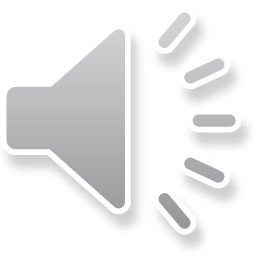 11
CBD
Case Based Discussion
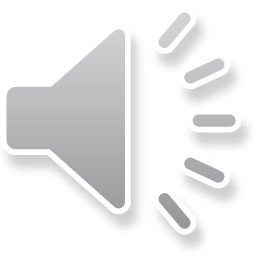 CBD
Oral Examination
Case-Based Discussion
Chart Stimulated Recall
UK
USA
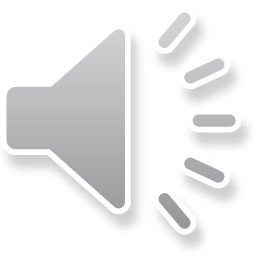 نحوه اجرا
يك آزمون شفاهي استاندارد در قالب بررسي پرونده بيمار
مراقبت هايي كه براي بيمار انجام داده، علل درخواست آزمايش ها، تشخيص، تفسير يافته هاي باليني، برنامه هاي درماني، نحوه پی گیری، نحوه ثبت داده ها
بازخورد ساختارمند
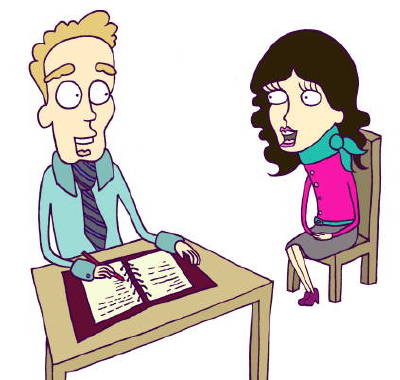 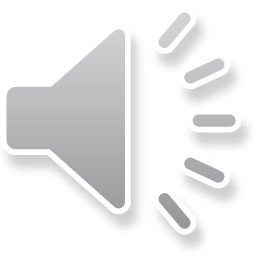 مزایا و محدودیت ها / CBD
مزایا
ارزيابي توانايي تصميم گيري باليني و كاربرد دانش پزشكي بر روی بيماران واقعي 
قضاوت فرد خبره
اثر آموزشی بالا به علت دریافت بازخورد ساختارمند و پیشنهادات 
هزینه پایین
محدودیت ها
دشواری انتخاب بیماران مناسب
دشواری تصمیم گیری خصوصا در ارزیابی های تراکمی
زمان بر برای هیات علمی
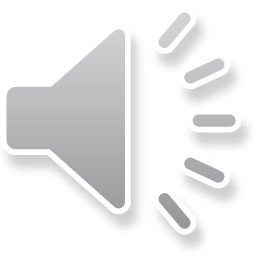 15
سوال؟
از کدامیک از روش های سنجش عملکرد 
استفاده کنیم؟
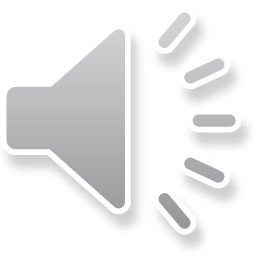 16
از کدامیک از روش های سنجش عملکرد استفاده کنیم؟
Utility = Rw × Vw × Ew × Aw × Pw × Cw
 Reliability × Validity × Educational impact × Acceptability × Practicability × Cost effective
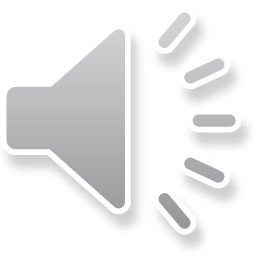 17
ماتریس هاردن: اعتبار سنجش عملکرد
Written 
(Problem Based) 
Orals
OSCEs
SPs
Direct
Observation
Written 
(Knowledge
Assessment)
Simulations
Models
Portfolios
Logs
Indirect
Mediated
Simulated
In Practice
Authenticity
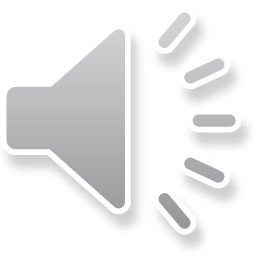 جمع بندی
برای ارزيابي صحيح باید دانش و مهارت کافی داشته باشید.
اهداف و پي آمدهاي آموزشي را شناسايي کنيد.
هدف از انجام ارزيابي را مشخص نماييد.
روشهاي ارزيابي مناسب را انتخاب کنيد.
استفاده از ارزيابي هاي مکرر با روشهاي مختلف تصویر جامع تری از فراگیر در اختیار شما قرار می دهد.
به خاطر داشته باشيد که ارزيابي، فراگيران را وادار به يادگيري مي کند.
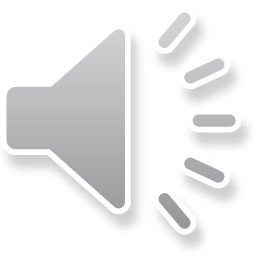 19
نتیجه گیری
ارزیابی های محل کار فرصت خوبی برای ارزیابی توانمندی هایی مانند مهارت ارتباطی، کارگروهی، تعهد حرفه ای، مدیریت و ... ایجاد می کنند که معمولا در ارزیابی ها مغفول می ماند.
تعدد آزمونگران و تعدد موارد و تعدد دفعات در ارزیابی های محل کار باید مورد توجه قرار گیرند.
بازخورد یکی از اجزای مهم و اصلی در ارزیابی های مبتنی بر محل کار است.
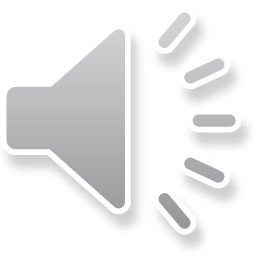 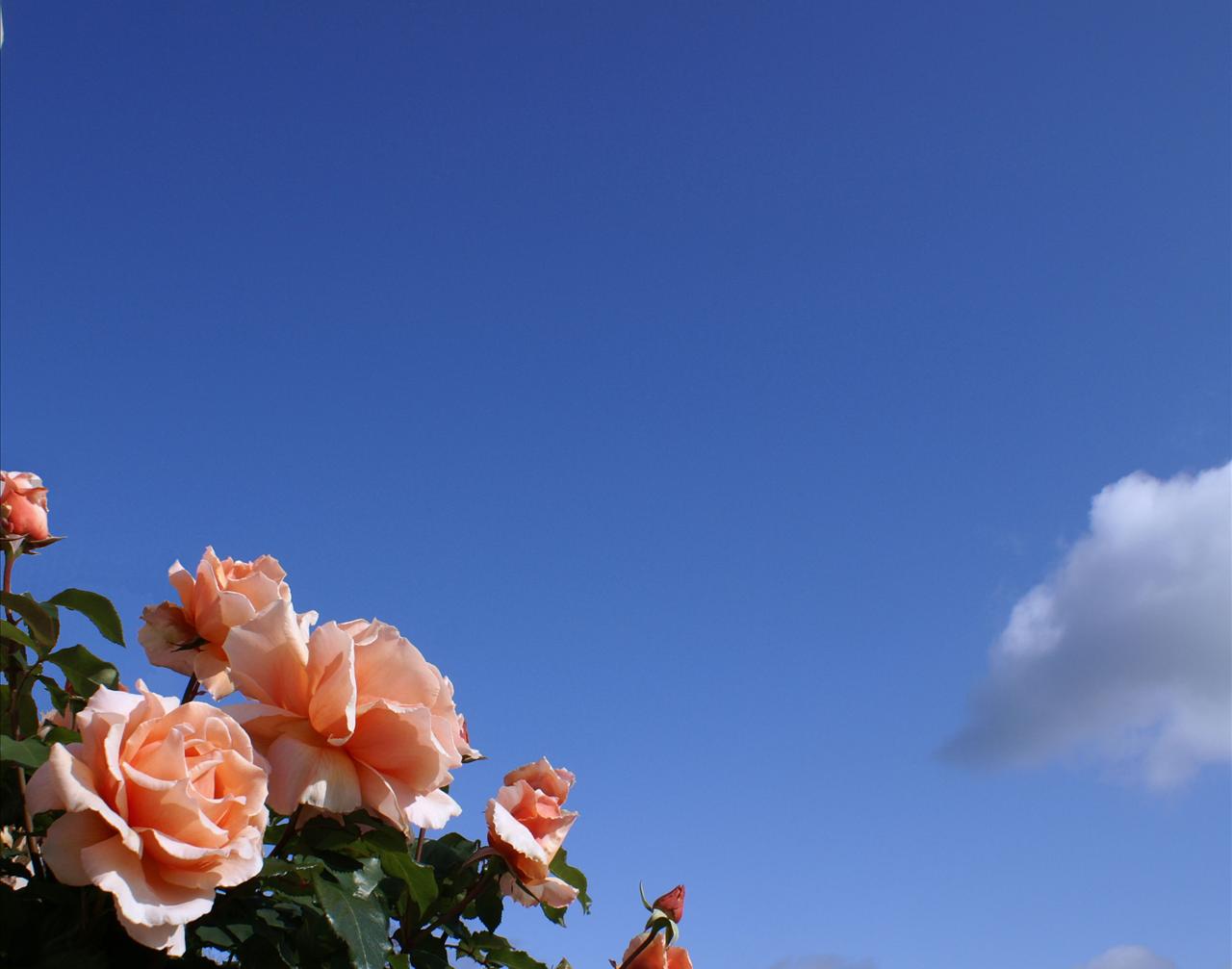 Evaluation
Assess
Choose
Compare
Criticize
Estimate
Judge
Measure
Rank
Rate
Revise
Score
select
با تشکر
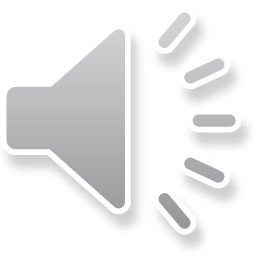